Sieťová karta
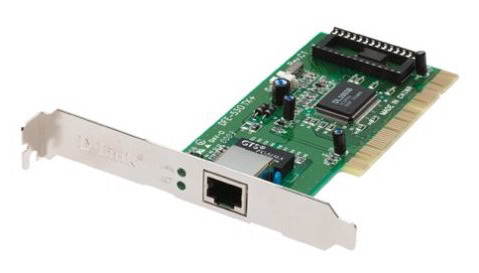 Peter Munka
Základné Inforamcie
Slúži na pripojenie počítača do počítačovej siete
Jej výkon popisuje typ pripojenia a maximálna prenosová rýchlosť
Býva často integrovaná na základnej doske
Zloženie sieťovej karty
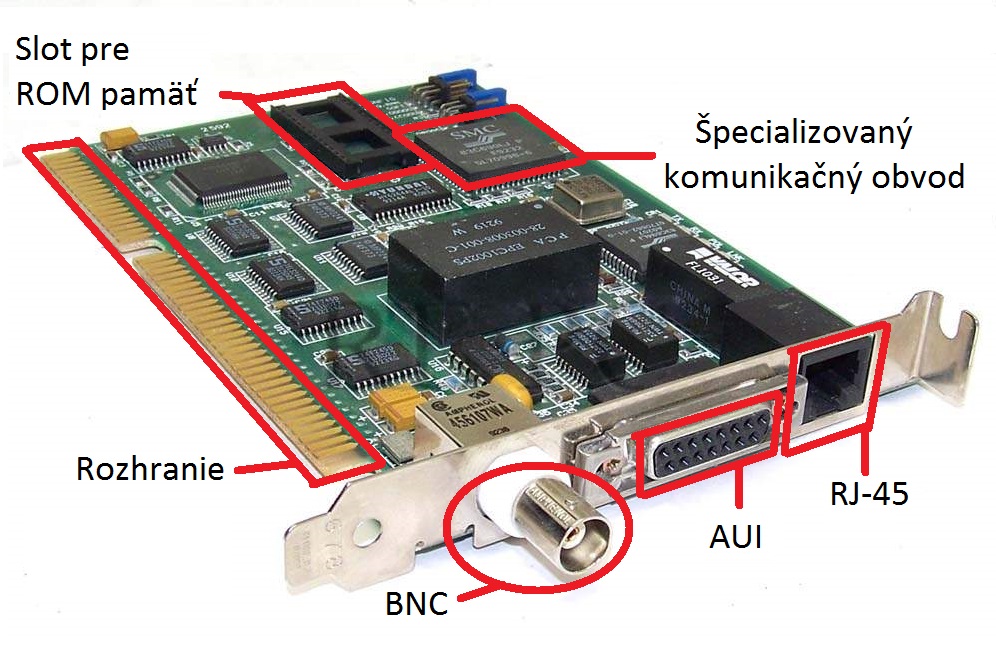 Špecializovaný komunikačný obvod obsahuje všetko čo si sieť cez komunikáciu vyžaduje
Pamäť ROM  umožňuje pripojiť sieť LAN bez dodatočného komunikačného software-u
Napäťový menič  mení 5V na 9V je potrebný na niektoré druhy sietí
LED diódy  slúžia na indikáciu aktivity siete, nachádzajú sa zvyčajne pri RJ-45 konektore
Konektory sieťovej KArty
Základné tipy konektorov:
RJ-45
BNC
AUI
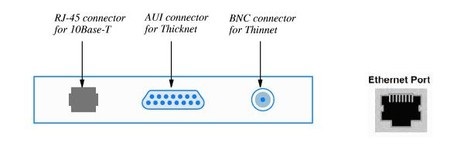 RJ-45
v dnešnej dobe najpoužívanejší konektor 
pripojenie pomocou tzv. krútenej dvojlinky.
Použitie pri sieti Ethernet
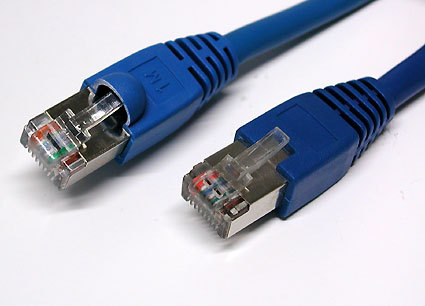 BNC Konektor
je tienený
v dnešnej dobe málo používaný
používaný hlavne u tzv. tenkého koaxiálneho kábla
rýchlosť prenosu dát 10 Mb/s.
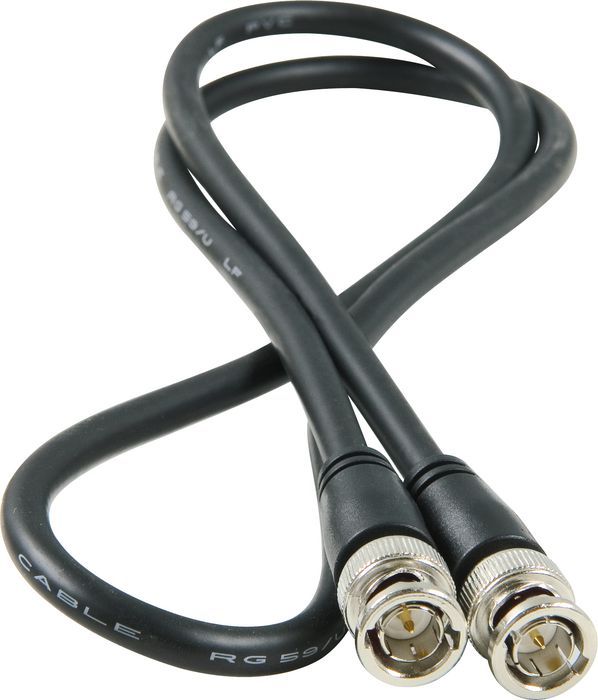 AUI
v dnešnej dobe sa už nepoužíva 
používaný hlavne pri hrubých koaxiálnych kábloch
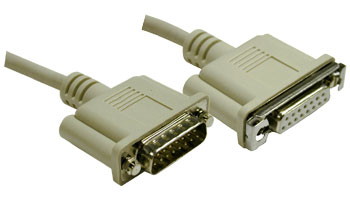 Externé Sieťové karty
málo používane
pripojiteľné do slotu USB
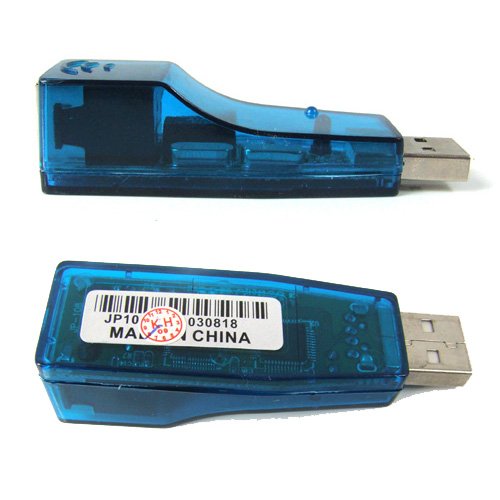 Integrované sieťové karty
Najpoužívanejšie
Integrované na matičnej doske
Najvýhodnejšie pre bežného používateľa
Mac adresa
sériové číslo karty , napálené v ROM pamäti
v hexadecimálnom tvare    (12 hex.číslic)   
Prvých 6 číslic určuje výrobcu karty